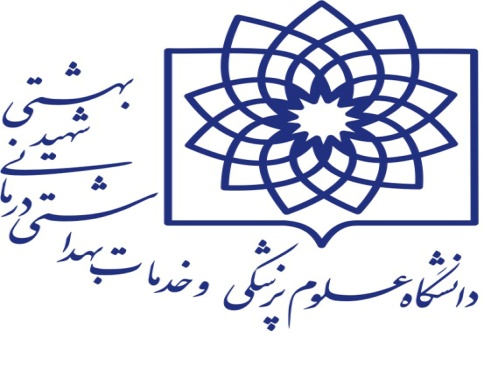 معاونت درمان
مراقبت جراحی وبیهوشی
فاطمه پیر محمدی
اداره اعتباربخشی
مراقبت جراحی و بیهوشی
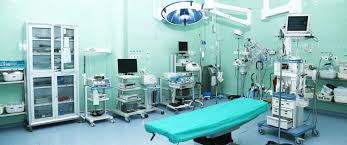 ب 3-1- آمادگی بیماران وتداوم مراقبت ها قبل از جراحی
مدیریت نوبت دهی و پذیرش بیمار در اتاق عمل بالحاظ بیماران اورژانسی  ، پر خطر و عفونی 

برنامه ریزی پره آپ بیماران قبل از جراحی 

تنظیم برنامه اعمال جراحی غیر اورژانسی حداقل از یک روز قبل

رعایت اصول ایمنی در انتقال بیمار از بخش به اتاق عمل با حضور پرستار

پذیرش بیمار دربدو ورود به  اتاق عمل توسط پرستار /کارشناس اتاق عمل/هوشبری و استمرار مراقبت 

عدم امکان دید مستقیم فضاهای ریکاوری واتاقهای عمل از محل پذیرش بیمار در اتاق عمل(در بدو ورود)

چینش وتطبیق بکارگیری نیروها اتاقهای عمل براساس برنامه تنظیم شده از قبل از شروع اعمال جراحی

وجود برنامه مدون جهت کاهش اضطراب بیماراز بدو پذیرش در اتاق عمل  تاشروع بیهوشی/جراحی با مشارکت کارکنان
ب-3-1-1 نوبت دهی وپذیرش بیماران در اتاق عمل با لحاظ نوبت دهی بیماران پرخطر،اورژانس و عفونی
بیماران اورژانس 
عدم ارائه بموقع جراحی واقدامات = موربیدیتی جبران ناپذیر 
اولویت دهی و نوبت دهی بر اساس دستورالعمل مرکز و سطح تریاژ
انجام کلیه مشاوره ها یپیش از عمل بر بالین

عدم ارجاع بیمار به کلینیک ارزیابی پیش از عمل

تعیین پروتکل  نحوه مدیریت ناشتایی بیماران اورژانسی

اطمینان از آمادگی اتاق عمل جهت گرفتن وپذیرش بیمار اورژانسی
وجود دستورالعمل نوبت دهی وپذیرش  بیماران در اتاق عمل /آگاهی کارکنان/ انطباق عملکرد
نحوه ارتباط اتاق عمل با بخش های عادی ،ویژه و اورژانس 
نحوه مستندسازی پذیرش بیمار در اتاق عمل 
آموزش بدو ورود بیمار 
تدوین دستورالعمل  نحوه اطمینان از آمادگی بیماران
تدوین دستورالعمل حضور پزشک پیش از فراخوان بیمار
اجرای دستورالعمل ابلاغی اخذ رضایت آگاهانه
نحوه هماهنگی اتاق عمل با سایر بخشها از نظر مدیریت ساعات ناشتایی
نحوه اولویت و نوبت دهی بیماران اورژانسی
نحوه اولویت و نوبت دهی بیماران پرخطر
نحوه اولویت و نوبت دهی بیماران عفونی
نحوه اولویت و نوبت دهی بیماران آسیب پذیر وکودک
نحوه اولویت و نوبت دهی بیماران الکتیو
تعیین محدوده زمانی پذیرش بیماران الکتیو با توجه به وسعت جراحی  وپرخطرو...
اطمینان از کفایت ارزیابی پیش از عمل بیماران الکتیو
در بیماران پرخطر
انجام مشاوره در اولین فرصت
رزرو تخت  ویژه در صورت لزوم
 اولویت بندی   موارد بستری در سرویس های فعال جراحی 
مرکز
ترجیحاً انجام جراحی در نوبت کاری صبح
در بیماران عفونی 
تدوین دستورالعمل با مشارکت متخصص عفونی با لحاظ روزها 
،ساعات واتاق مورد نظر جهت پذیرش بیمار 

لحاظ احتیاط های لازم مواجهه در حین پذیرش جراحی و ریکاوری 

لحاظ قوانین ضدعفونی اتاق  وملزومات بلافاصله پس از جراحی
استفاده از راهنمای ارزیابی پیش از جراحی ابلاغی آبان 97 در این خصوص پیشنهاد می شود
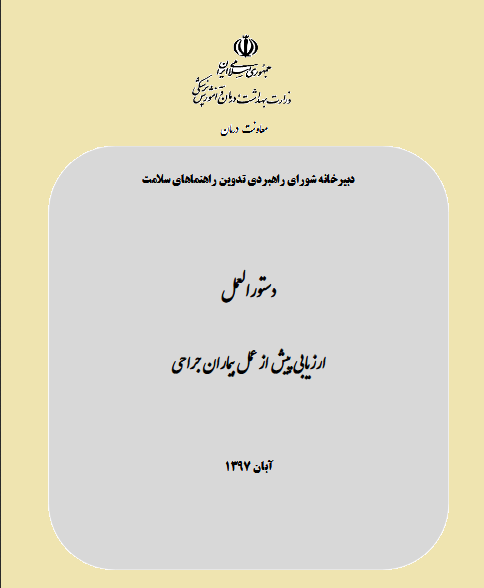 ارزیابی بیهوشی پیش از عمل
شامل
اخذ شرح حال،معاینه 
 و تعیین تکلیف بیمار براساس نوع عمل،نوع بیهوشی ،پیشبینی اقدامات پاراکلینیک  مورد نیاز قبل ،حین وپس از عمل 

تعیین تکلیف مشاوره و اقدامات پاراکلینیکی ویا درمانی ،تعیین مدت زمان NPO،صدور دستور رزرو خون یا تخت ویژه ،اخذ رضایت بیمار ،دستورات دارویی مورد نیاز ،توصیه های لازم جهت وضعیت راه هوایی و تعیین ریسک بیهوشی ،صدور دستور بستری 

در اعمال جراحی مینور که خونریزی دهنده وتهدیدکننده نیست و بصورت موضعی یابا بیحسی عمل می شوند وکمتر از یک ساعت بیمار تحت نظر بیهوشی قرار می گیرد طبق دستورالعمل مرکز اقدام گردد.
الگوی پیشنهادی ابلاغی وزارت بهداشت دردستورالعمل ارزیابی پیش از جراحی بیماران- آبان 97
ب-3-1-2 برنامه ریزی پره آپ بیماران قبل از جراحی
مستندسازی نتایج ارزیابی پیش از بیهوشی بیماران الکتیو در برگه ارزیابی و مشاوره پیش از بیهوشی در پرونده  حداقل شامل
بررسی ومعاینه راه هوایی 
تعیین ریسک بیهوشی وریسک فاکتورهای بیمار 
تدوین دستورالعمل رزروخون جهت اعمال جراحی با همکاری سرویس های مختلف  در کمیته های ذیریط

عدم بستری بیمار الکتیو پیش ازانجام  اقدامات قبل از عمل(با توجه به وضعیت بیماران)

مستند آمار و تحلیل علل کنسلی بیماران  واقدامات اصلاحی انجام شده جهت کاهش موارد 

تعریف فرآیند اطمینان از عدم کنسلی اعمال بدلیل عدم دریافت و انجام آمادگیهای لازم
ب-3-1-3   تنظیم برنامه اعمال جراحی غیر اورژانسی حداقل از یک روز قبلاعلام لیست عمل سرویسهای مختلف جراحی از روز قبل به اتاق عمل/تطبیق جراحی ها ی انجام شده با لیست
ب-3-1-4 انتقال وتحویل بیمار از بخش به اتاق عمل با رعایت اصول ایمنی با حضور پرستار(یکی از کارکنان واجد شرایط =پرستار)

انتقال ایمن  بیمار به اتاق عمل با ویلچیر ویا برانکارد مناسب و سالم  با کنترل از نظر سقوط بارعایت  پوزیشن مناسب /پیشگیری از ضربه به سر و اندامهای بیمار /توجه خاص به مدیریت کودکان و سالمندان /مادران باردار وبیماران غیر هوشیار 
انتقال بیمار بدحال با تمهیدات حمایتی لازم    در صورت نیاز         تجهیزات احیاء  اکسیژن،آمبوبگ ، ،حداقل مانتیتورینگ(پالس اکسیمتر)
 شناسایی فعال وایمن بیمار در بیمار هوشیار وکودکان و بیمار ان بیهوش  درحین تحویل 
انتقال کامل و صحیح اطلاعات مربوط به بیمار /مورد عمل ،نام پزشک /موضع عمل/ناشتایی /رزرو خون  در بیماران مستعد خونریزی MASSIVE/مشکلات خاص بیمار: سوابق حساسیت خاص،مصرف داروی خاص ،سرماخوردگی بیمار تشنج،خونریزی،الکترولیت مختل ،سابقه لوله گذاری مشکل در تراشه  ومستعد آسپیراسیون ،و.../ساعت دریافت پریمد و آنتی بیوتیک  ومخدر یا سداتیو در بخش
رعایت حریم بیمار،پوشش بیماردر کلیه مراحل
کنترل رضایت آگاهانه بیمار(فرم صحیح ،ثبت نام وامضاء  و اثر انگشت بیمار ویا ولی قانونی بیمار (در بیماران غیر هوشیار) و همراه بیمار،ثبت نام ومهر امضاء جراح وبیهوشی ،ثبت توضیحات مربوط به پزشک)
کنترل مدارک بیمار 
کنترل و تحویل مدارک همزمان با تحویل بیمار به اتاق عمل
کنترل اعضاء مصنوعی/آرایش و لاک ناخن/کنترل موضع عمل
مستندسازی گزارش تحویل بیمار وضعیت وشرایط بیمار در حین تحویل در فرم آمادگی عمل جراحی توسط تحویل گیرنده بیمار در اتاق عمل
ب-3-1-5پذیرش بیمار دربدو ورود به  اتاق عمل توسط پرستار /کارشناس اتاق عمل/هوشبری و استمرار مراقبت
استمرار مراقبت از بدو ورود تا شروع بیهوشی
بعداز بیهوشی تا شروع جراحی
بعداز بستن زخم جراحی تاخروج از اتاق عمل 
در ریکارری
اجتناب از پذیرش زودهنگام بیمار در اتاق عمل 
شناسایی فعال وایمن بیمار
ارتباط وتعامل به بیمار/خانواده  جهت کاهش استرس
کنترل صحت و کفایت  مدارک بیمار 
ارزیابی مجدد ومستمراز  نظر شرایط ،محل عمل ،سوابق بیمار و... وکنترل پرونده واقدامات لازم الاجرا قبل جراحی
توجه ویژه به بیماران آسیب پذیر 

کنترل واطمینان از صحت عملکرد اتصالات  شامل مسیرهای وریدی وشریانی ،سه راهی ها،مدار تنفسی بیمار اینتوبه ،عملکرد چست تیوب ،پروب ها و چست لیدها،محل اتصال پلیت کوتر ،پانسمانها و....
برقراری وتداوم  تمهیدات حمایتی و حیاتی لازم  طبق دستور پزشک از ابتدای ورود بیمار شامل مانیتورینگ تنفس وهمودینامیک -مراقبت تنفسی-termal care 
-تامین نیازهای ایمنی وپیشگیری از بروز وقایع ناخواسته   از نظر پیشگیری از سقوط وآسیب پوستی  ،حفظ پوزیشن مناسب،پیشگیری از سوختگی با کوتر و وسایل گرمایشی(کیف آب گرم،سرم گرم  ،ایمنی دارویی پیشگیری از نظر آسپیراسیون ،رعایت حریم
ب-3-1-6عدم امکان دید مستقیم فضاهای ریکاوری واتاقهای عمل از محل پذیرش بیمار در اتاق عمل(در بدو ورود) و کنترل مواجهه بیماران قبل از جراحی با بیماران بدحال و پس از جراحی
خودداری از تعجیل درپذیرش  بیمار در   اتاق عمل 

مجزابودن فضای انتظار وفضای ریکاوری بیماران
ب-3-1-7چینش وتطبیق بکارگیری نیروها اتاقهای عمل براساس برنامه تنظیم شده از قبل از شروع اعمال جراحی- دو نفرکارشناس اتاق عمل بعنوان  اسکراپ و سیرکولر  به ازای هر اتاق فعال -یک کارشناس هوشبری به ازای هر اتاق عمل  فعالیک کارشناس هوشبری به ازای هر دوتخت ریکاوری (با رعایت طرح انطباق)یک کارشناس پرستاری بعنوان سرپرستاردر شیفت صبح  و یک کارشناس پرستاری/اتاق عمل بعنوان مسئول شیفتد عصر وشب یک نفر منشی به ازای هر شیفت های فعال
عواملل موثر در برآورد نیروی مورد نیاز در اتاق عمل
نوع مرکز 
تعداد اتاق فعال و فواصل انجام اعمال جراحی 
تعداد شیفت فعال اتاق عمل  وتعداد پزشک مدعو (پره ویلیج)
نوع وتعدادتخصصهای جراحی 
وسعت اعمال جراحی 
تعداد تیم درگیر در هر جراحی 
سابق کاری وتجربه کارکنان 
روزآمدی وصحت عملکرد تجهیزات 
ساختار فیزیکی اتاق عمل
ب-3-1-8وجود برنامه مدون جهت کاهش اضطراب بیماراز بدو پذیرش در اتاق عمل  تاشروع بیهوشی/جراحی با مشارکت کارکنان تدوین برنامه  مدون کاهش اضطراب بیمار در کمیته های ذیربط
آموزش خود مراقبتی به بیمار 
تقویت ارتباط موثر بیمار و کادر جراحی 
ارائه توضیحات توسط پزشک معالج  به بیمار
تفکیک فضای انتظار بیمار در صورت لزوم از ریکاوری
ب-3-2ارائه مراقبت های جراحی با رعایت اصول جراحی ایمن
ب-3-2-1ارزیابی گازهای طبی،اتصالات وتجهیزات بیهوشی پیش از القای بیهوشی تحت نظارت وتایید نهایی متخصص بیهوشی

- کنترل صحت عملکرد گازهای طبی،اتصالات وتجهیزات بیهوشی در ابتدای هرشیفت وپیش از القای بیهوشی  برای هر بیمار  توسط کارشناس هوشبری (با چک لیست ) 

بررسی و تاییدنهایی  ارزیابی کارشناس بیهوشی در خصوص گازهای طبی،اتصالات وتجهیزات بیهوشی برای هر بیمار توسط متخصص بیهوشی

کنترل صحت اتصالات و عمکرد صحیح آن

اطمینان از برقراری جریان صحیح گازهای طبی 

انجام مداخلات پیشگیرانه جهت کاهش حوادث ناخواسته ناشی از گاز طبی
اطمینان از انجام کنترل کیفی و کالیبراسیون سالیانه  تجهیزات تنفسی توسط مسئول تجهیزات پزشکی،سرپرستار اتاق عمل 

کنترل صحت عملکرد ماشینهای بیهوشی،اتصالات ،رابطهای مدارتنفسی دستگاه ،آمبوبگ ها  و ماسک ها ووجود لارنژیال ماسک  در ابتدای هر شیفت وقبل از القای بیهوشی 

کنترل محفظه سودولایم پیش از القای بیهوشی و تعویض محتوای سودولایم در زمان لازم طبق دستورالعمل


اطمینان از محدوده قابل قبول خلوص منابع  اکسیژن مرکزی و پرتابل با استفاده از اکسیژن آنالایزر  و فشار و میزان مصرف گازهای طبی  توسط مسئول تجهیزات پزشکی بصورت منظم در 24 ساعت  

کنترل کفایت فلوی خروجی گازهای طبی مرکزی وعدم نشت از اورینگها توسط کارشناس تجهیزات پزشکی بصورت منظم

کنترل وتنظیم محدوده هشدار افت جریان گازهای  طبی بر روی ماشین های بیهوشی وسیستمهای تهویه بیمار(جهت هشدار بموقع افت فشار ویا جدا شدگی اتصالات)

تجهیز اتاق عمل به سیستم هشدار افت فشار گازهای طبی مرکزی 

کنترل صحت عملکرد لارنگوسکوپها  و تیغه های مختلف

اطمینان از دسترسی به لارنگوسکوپ فیبر اپتیک جهت مدیریت Dificult intubation

اطمینان از دسترسی به مانیتورینگ کاپنوگراف در موارد بیهوشی طولانی مدت  در صورت نیاز 

کنترل صحت انطباق برچسب مشخصات با رنگ کپسول گازهای طبی موجود  با   گازهای طبی مورد نظر جهت هوشبری و بکارگیری چرخ با ضامن پیشگیری از سقوط در حمل ونقل کپسولهای پرتابل
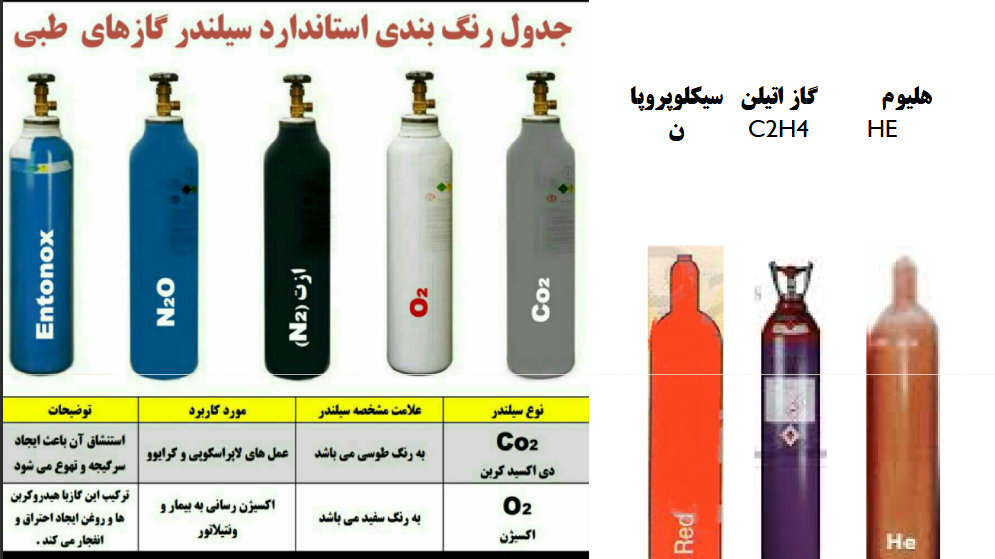 کنترل صحت اتصالات و عمکرد صحیح آناتصالات مدار تنفسیاتصالات مسیر های عروقی محیطی و مرکزی درن ها چست تیوب ها ،لوله های گوارشی
کنترل منشاء اولیه اتصالات

ثابت کردن مسیر لوله ها ،کاتترها واتصالات در مسیرهای  استاندارد با توجه به محدوده ومحل جراحی 

برچسب گذاری کاتتر های پرخطر

عدم کد بندی رنگی کاتتر ها
ب-3-3پایش وضعیت بیمار قبل،حین و پس از جراحی  و تکمیل کامل مستندات بیهوشی و جراحی
ب-3-3-1 کفایت مستندسازی شرح عمل 

             ثبت شرح عمل قبل از انتقال بیمار به بخش 

             ثبت دستورات پزشکی قبل از انتقال به بخش 

             ثبت مجزای شرح عمل توسط کمک جراح 








ب-3-3-2 کفایت پایش وضعیت بیمارتوط متخصص بیهوشی  و  مستندسازی شرح بیهوشی
-وجود شواهد مانیتورینگ منظم علائم حیاتی (اکسیژناسیون ،فشار خون ،نبض های محیطی ،،سطح هوشیاری ،میزان خونریزی و مایعات دریافتی  و....) ومستندسازی آن 

تکمیل شرح بیهوشی قبل از انتقال بیمار به بخش  و تعیین ساعت انتقال وبخش بستری  بیمار  در فرم مراقبت پس از جراحی
رعایت اصول مستندسازی گزارشات پزشکی
محتوای گزارش عمل :
ثبت مشخصات جراح،کمک جراح اول و دوم ،متخصص بیهوشی ،نوع بیهوشی و زمان عمل 
شرح دقیق یافته  ها ،اقدامات فنی ،موضع آناتومیکی مورد عمل،مشخصات نمونه برداشته شده ،تخمین خون از دست رفته وتشخیص پس از عمل
محتوای شرح بیهوشی:
داروهای قبل بیهوشی،نوع بیهوشی،داروهای مورد استفاده برای بیهوشی ،علائم حیاتی(تکمیل نمودار بصورت منظم )،ریسک بیهوشی و وضعیت عمومی بیمار در پایان بیهوشی
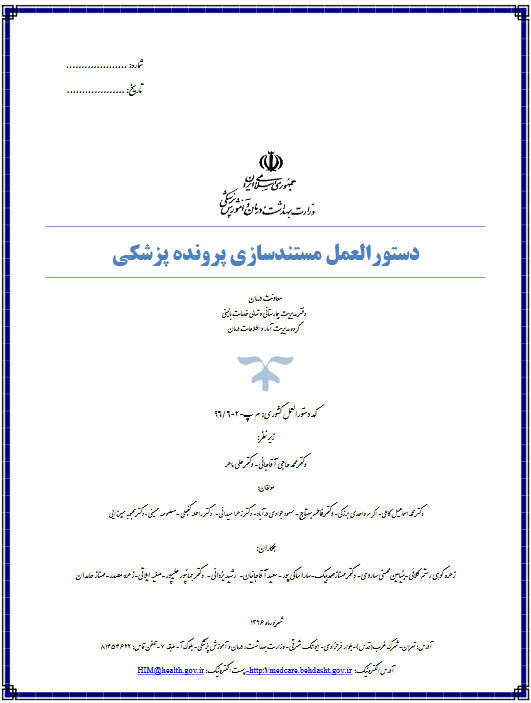 فرم استاندارد
ثبت اطلاعات هویتی بر سربرگ اوراق 
ثبت خوانا با خودکار مشکی یا آبی
تکمیل کلیه بخشهای فرم
ثبت تاریخ کامل وساعت انجام پروسیجر
ثبت مهر وامضای متخصص جراحی ،کمک جراح وبیهوشی
ب-3-2-2نیازسنجی تجهیزات وملزومات ضروری  اتاق پروسیجر جراحی(هر اتاق عمل)و خودداری از نگهداری و تجمیع لوازم بلااستفاده و خراب
ب-2-2-3انطباق عملکرد پزشکان و کارکنان اتاق عمل با دستورالعمل جراحی ایمن(قبل از القاء بیهوشی،قبل از اقدام به برش جراحی و قبل از خروج بیمار از اتاق عمل )
ب-3-4ترخیص ایمن بیمار از اتاق عمل به بخش بستری
ب-3-4-1ترخیص ایمن بیماراز اتاق عمل وانتقال ایمن  بیمار به بخش باحضور پرستار
طبق مستند  دستور پزشک
با تحویل موثر وضعیت بیمار به پرستار تحویل گیرنده
 (احراز هویت بیمار ،نوع عمل ،نام پزشک ،سطح هوشیاری بیمار ،تحویل کلیه اتصالات  و مسیرهای وریدی و پانسمانها ،شرایط و پوزیشن های  خاص ومحدودیتهای اعمال پوزیشن  بیمار،اقدامات مهم حایض اهمیت :نوع وآخرین نوبت دریافت مخدر،  سداتیو وضد درد   ،حساسیت خاص، حمایتهای لازم حین انتقال(اکسیژن،مانیتورینگ،وسایل احیاء در صورت لزوم،تحویل مدارک
رعایت حریم و طرح انطباق ، پیشگیری از سقوط،بکارگیری برانکاردایمن  ،توجه به بیماران آسیب پذیر 
بکارگیری سایر اعضاء تیم درمان به فراخور وخامت حال بیماردر بیمار بدحال (متخصص بیهوشی پرستار بیشتر،کمک پرستار)
وجود شواهد توجه به موارد فوق در مستندسازی گزارش تحویل بیمار به بخش توسط پرسنل ریکاوری              و گزارش  ورود و تحویل بیمار در بخش بستری
عدم واگذاری مسئولیت مراقبت های بیهوشی همزمان  بیش از دو بیمار به یک متخصص بیهوشی در مراکز درمانی
ب-3-4-2حضور پزشک بیهوشی تا زمان حضور بیمار در ریکاوری وثبت دستور ترخیص از اتاق عمل به بخش توسط پزشک بیهوشی
واگذاری مسئولیت مراقبت های بیهوشی همزمان  سه به یک متخصص بیهوشی در مراکزآموزشی درمانی به شرط حضور مستمر دستیار سال سه وچهار  در بیمار دارای ریسک بیهوشی کمتر از سه
عدم واگذاری مسئولیت مراقبت های بیهوشی بیش از یک  بیمار با ریسک بیهوشی 3 وبیشتر به یک متخصص بیهوشی
ب-3-4-3کنترل و مدیریت نگهداری و انتقال ایمن نمونه های پاتولوژی از اتاق عمل به آزمایشگاه وتکمیل فرم مریوطه
بکارگیری محلول استادارد مورد تایید مسئول فنی آزمایشگاه جهت نگهداری نمونه ها 

برچسب گذاری وشناساییفعال نمونه های پاتولوزی در حین برچسب گذاری وانتقال وتحویل به آزمایشگاه (مشخصات دموگرافیک بیمار،نوع نمونه ،محل جراحی،تاریخ ارسال نمونه ،تاریخ ارسال ،نام تحویل دهنده وتحویل گیرنده

نگهداری نمونه در محل مناسب وایمن ودور از دسترس افراد غیر مرتبط
از توجه شما متشکرم
تهیه و تنظیم:  فاطمه پیرمحمدی کارشناس اداره اعتباربخشی
معاونت درمان دانشگاه علوم پزشکی شهید بهشتی